Christmas Markets
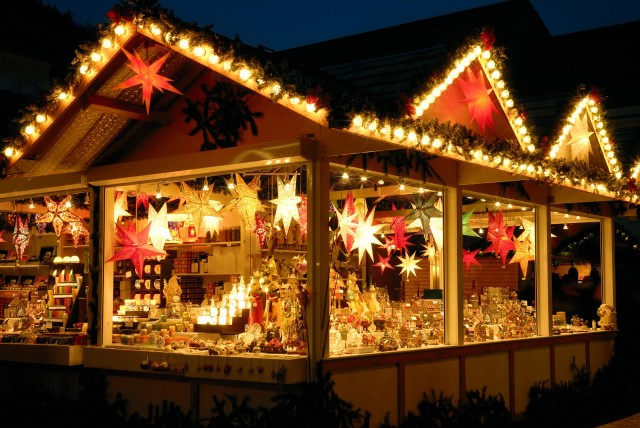 Jonatan Caballero
Ivan Zhou
Héctor Alvarenga
The Markets are open from November 24 to December 23 
They sell Christmas products, to decorate Christmas trees, and pieces of Nativity.
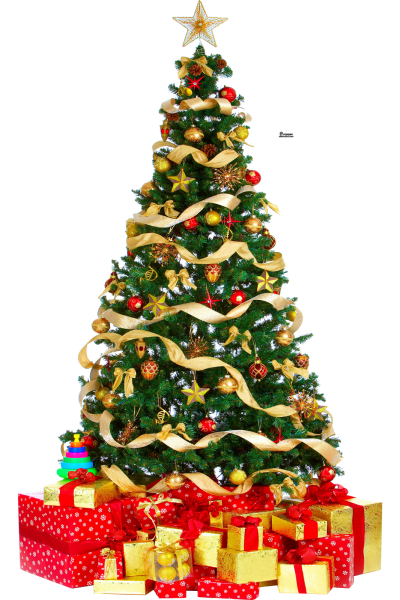 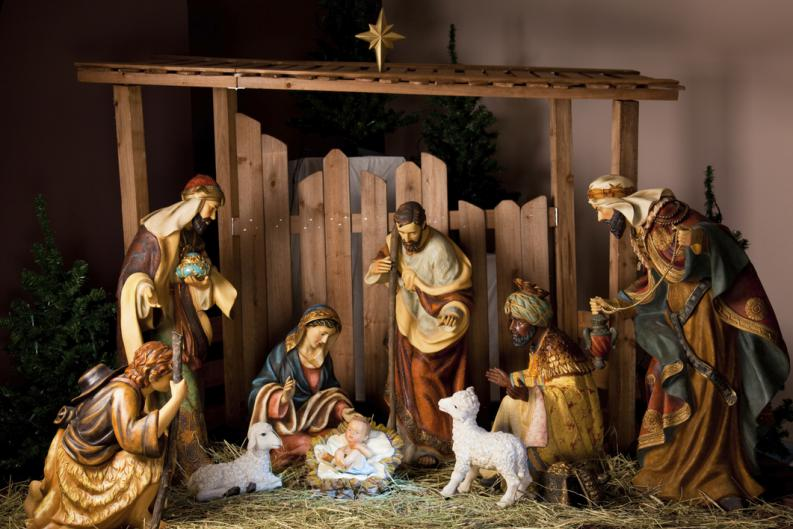 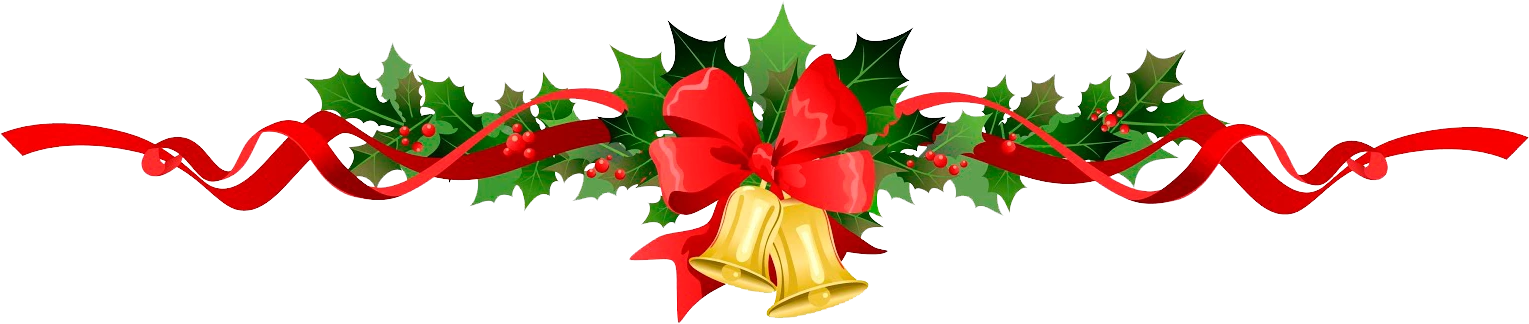 There are two markets in Barcelona: Cathedral of Barcelona and Sagrada Familia. 
Here are some examples of the products they sell.
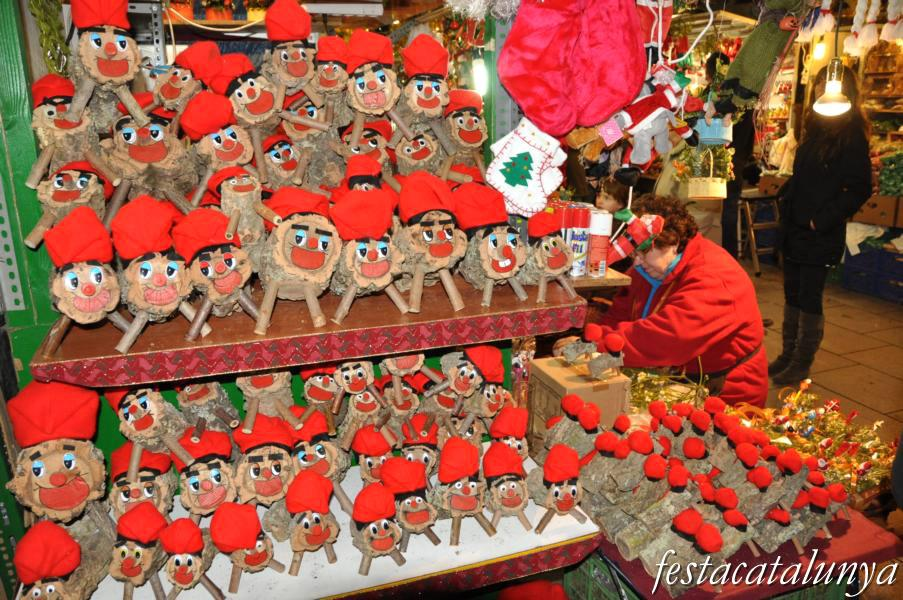 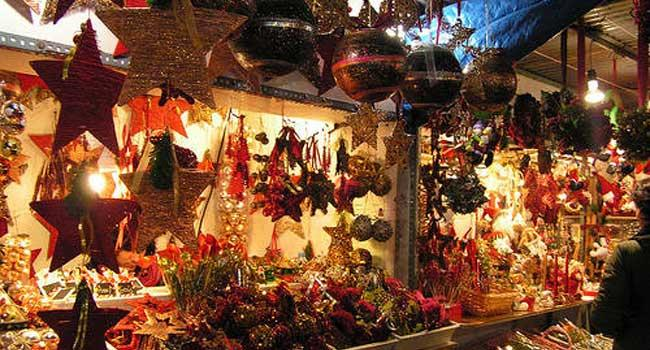 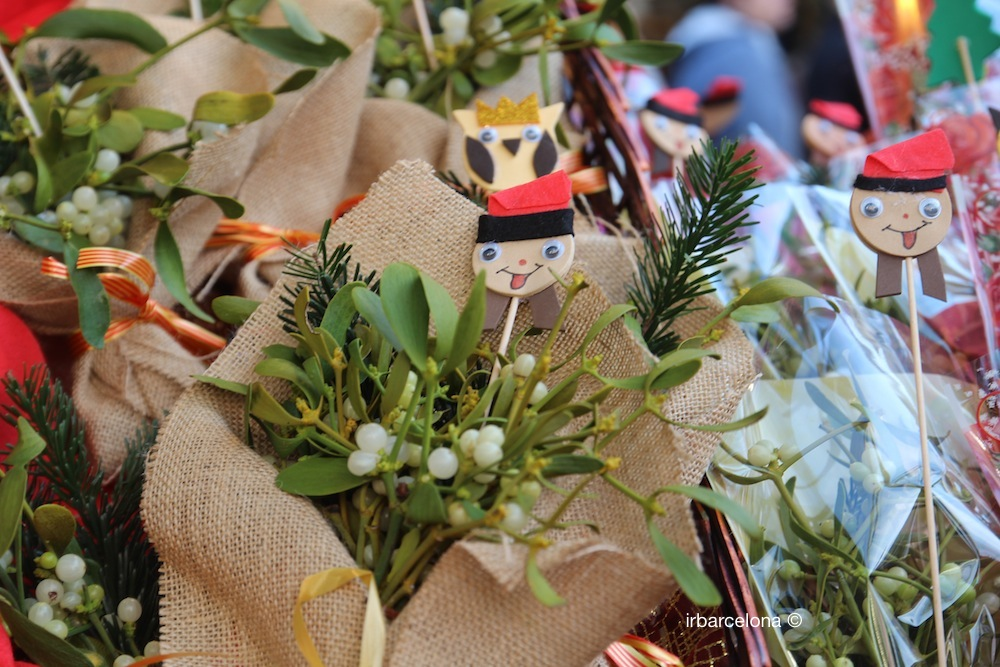 Christmas Market “Cathedral of Barcelona”
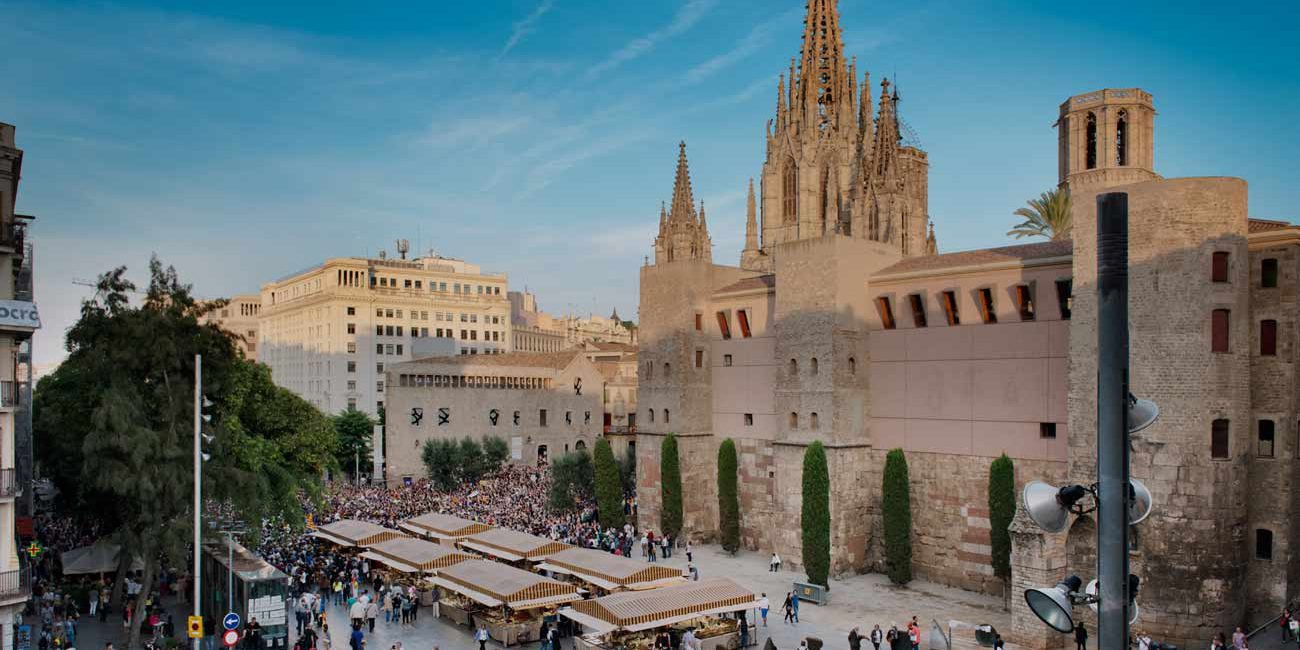 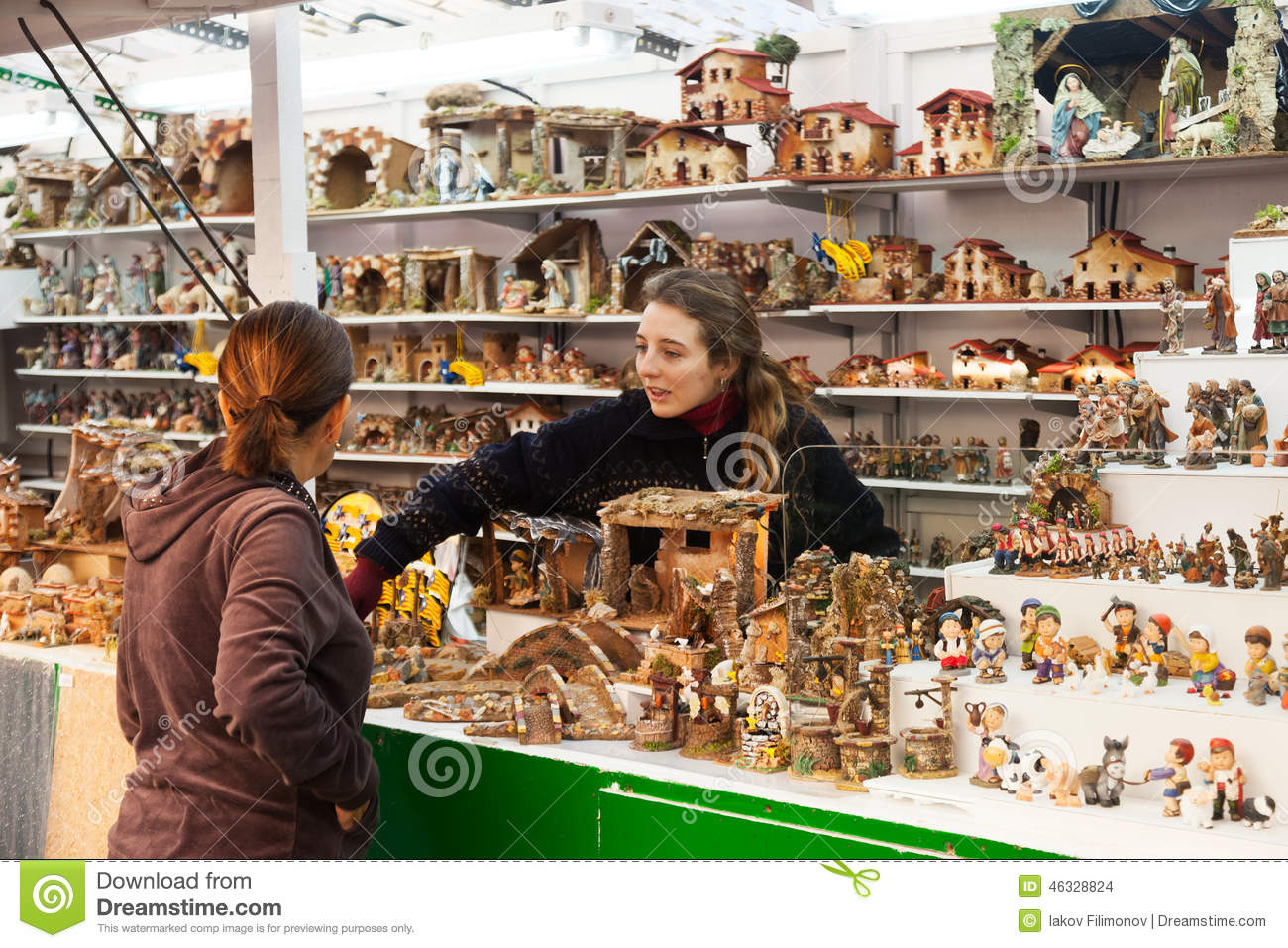 Christmas Market “Sagrada Família”
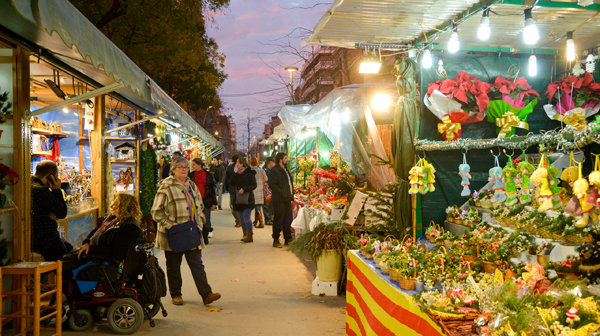 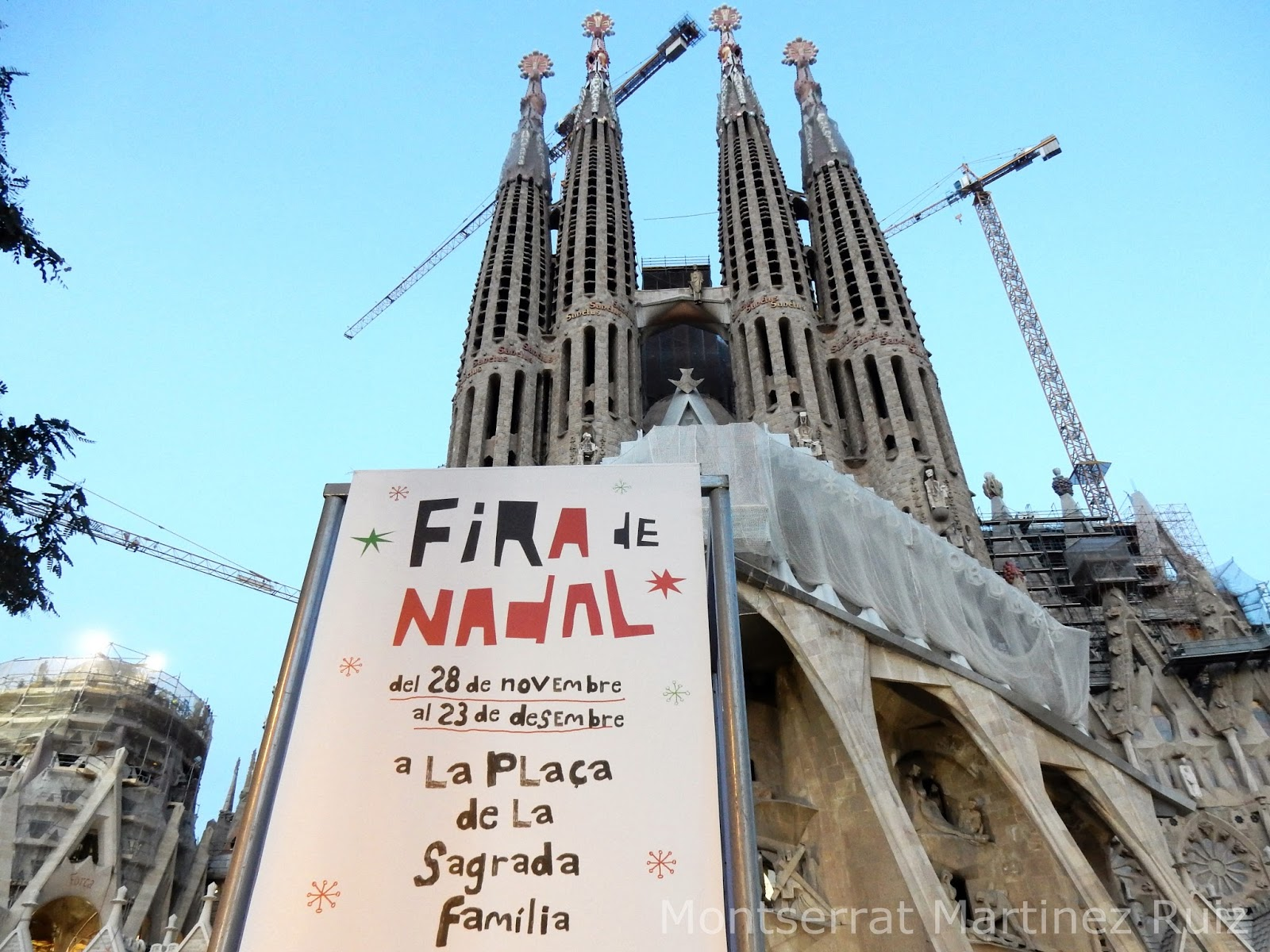 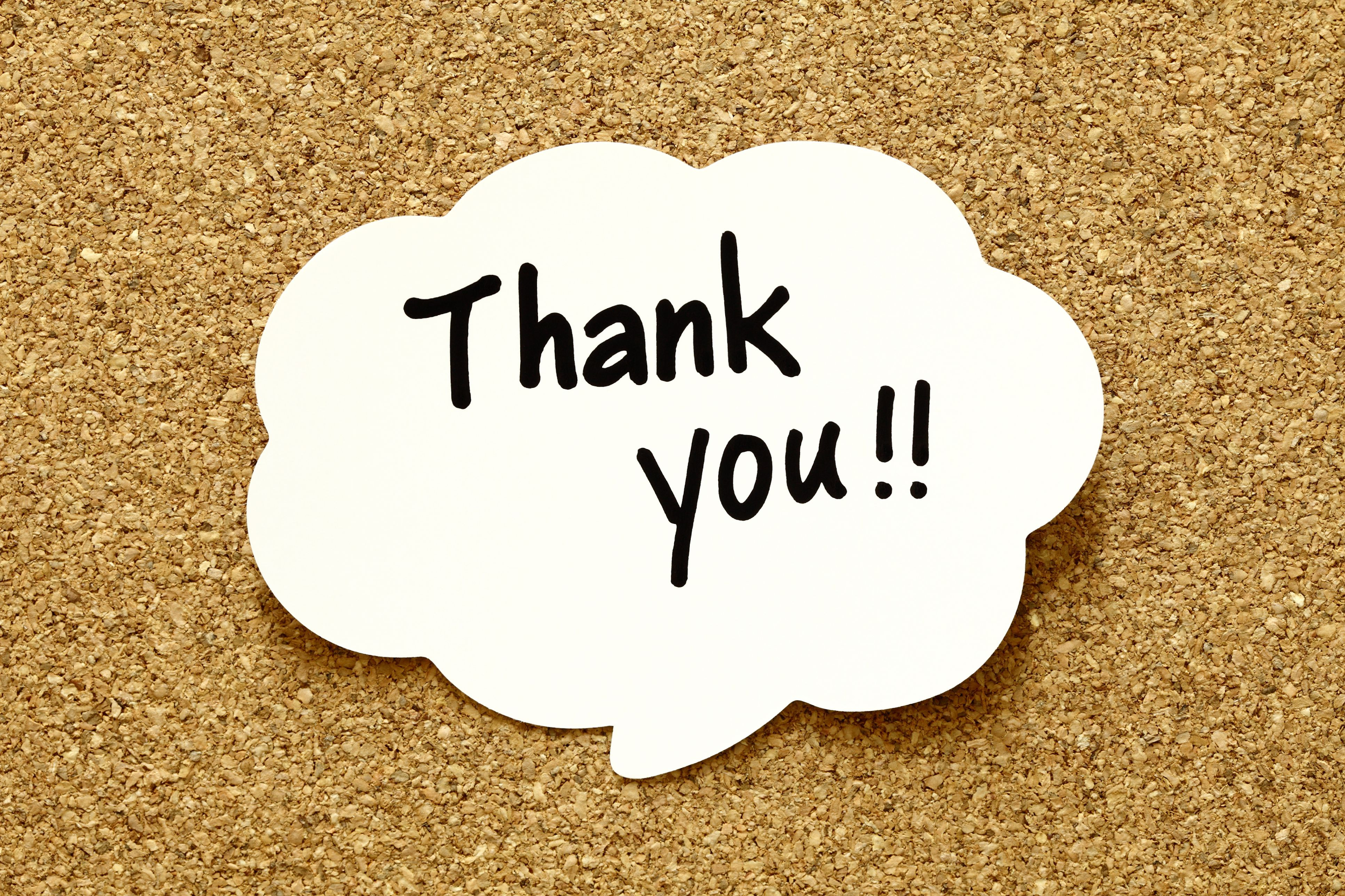